NeTSEPSCoRWebinar
Tuesday, February 13, 2024
Agenda
EPSCoR
CISE & NeTS
Core Small Program
Resources
Supplements
Other Notable Solicitations
Q&A
2
EPSCoR
3
Program to Stimulate Competitive Research (EPSCoR) Program
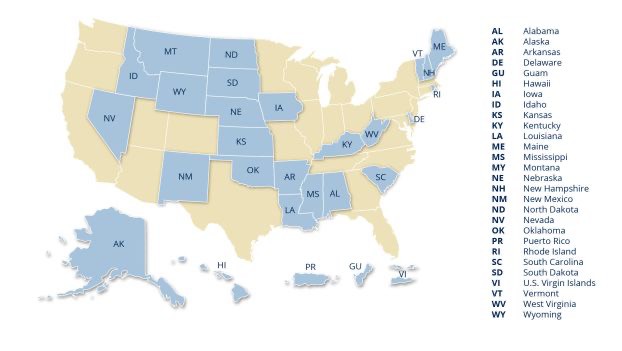 Pursues a mission to enhance the research competitiveness of targeted jurisdictions (state, territory or commonwealth) by strengthening science, technology, engineering and mathematics (STEM) capacity and capability through a diverse portfolio of investments from talent development to local infrastructure.
NSF: https://new.nsf.gov/funding/initiatives/epscor/epscor-criteria-eligibility
EPSCoR and CHIPS and Sci Act Sec 10325.a.3(A)
To the maximum extent practicable, not less than—

 15.5 percent in fiscal year 2023,
16 percent in fiscal year 2024,
16.5 percent in fiscal year 2025,
17 percent in fiscal year 2026,
18 percent in fiscal year 2027,
   19 percent in fiscal year 2028, and
20 percent in fiscal year 2029,

of the amounts appropriated to the Foundation for research and related activities, and science, mathematics, and engineering education and human resources programs and activities, excluding those amounts made available for polar research and operations support (and operations and maintenance of research facilities), shall be awarded to EPSCoR institutions.
Key EPSCoR Highlights from CHIPS & Science Act
Prioritize funding and activities that enable sustainable growth in the competitiveness of EPSCoR jurisdictions, including—
(i) infrastructure investments to build research capacity in EPSCoR jurisdictions;
(ii) scholarships, fellowships, and traineeships within new and existing programs, to promote the development of sustainable research and academic personnel;
(iii) partnerships between eligible organizations in EPSCoR and non-EPSCoR jurisdictions, to develop administrative, grant management, and proposal writing capabilities in EPSCoR jurisdictions;
(iv) capacity building activities for Emerging Research Institutions, Historically Black Colleges and Universities, Tribal Colleges and Universities, and Minority Serving Institutions; and
(v) building sustainable innovation ecosystems in EPSCoR jurisdictions
CISE & NeTS
7
CISE: Computer and Information Science and Engineering
The Directorate for Computer and Information Science and Engineering (CISE) advances research, innovation and education in computer science, information science and computer engineering fields.
Four divisions/offices:
Division of Computer and Network Systems (CNS) <- NeTS is here
Division of Computing and Communication Foundations (CCF)
Division of Information and Intelligent Systems (IIS)
Office of Advanced Cyberinfrastructure (OAC)
8
NSF funds 80% of federally-funded CS in the US at academic institutions.
CISE by the Numbers
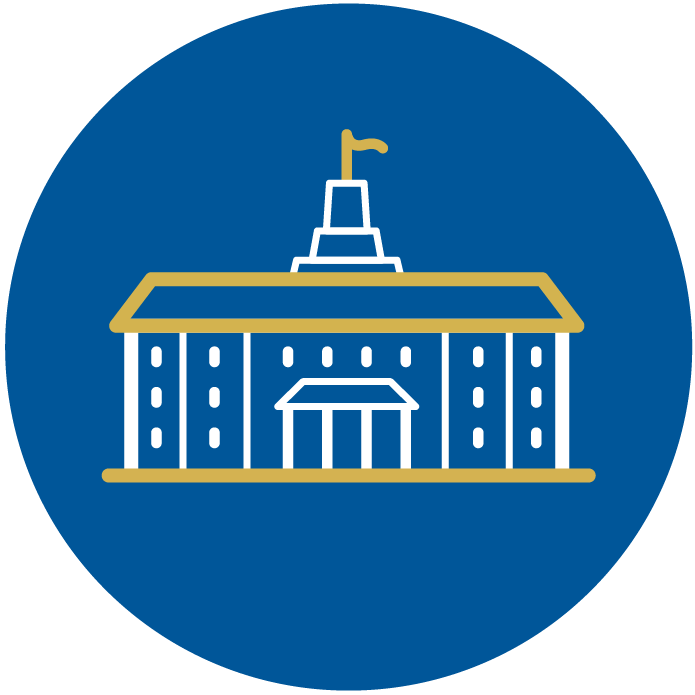 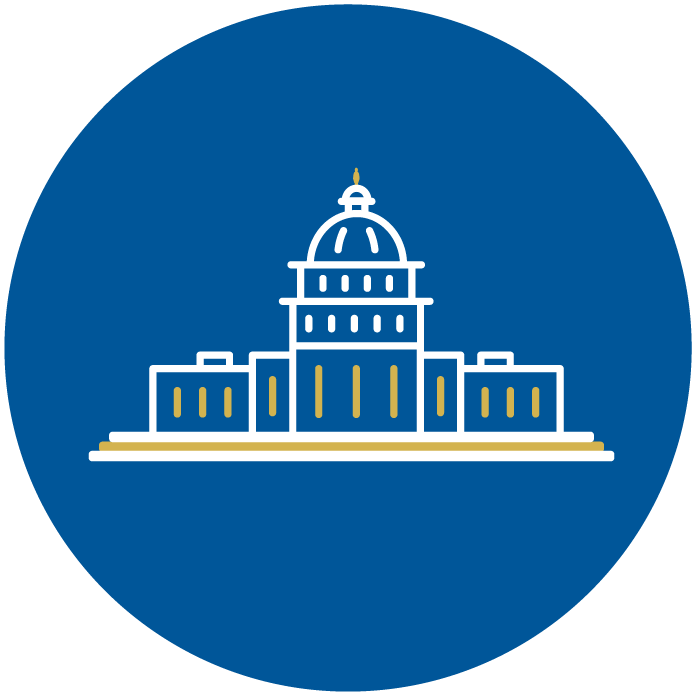 376
institutions supported
$1,012M
Enacted FY22 Budget
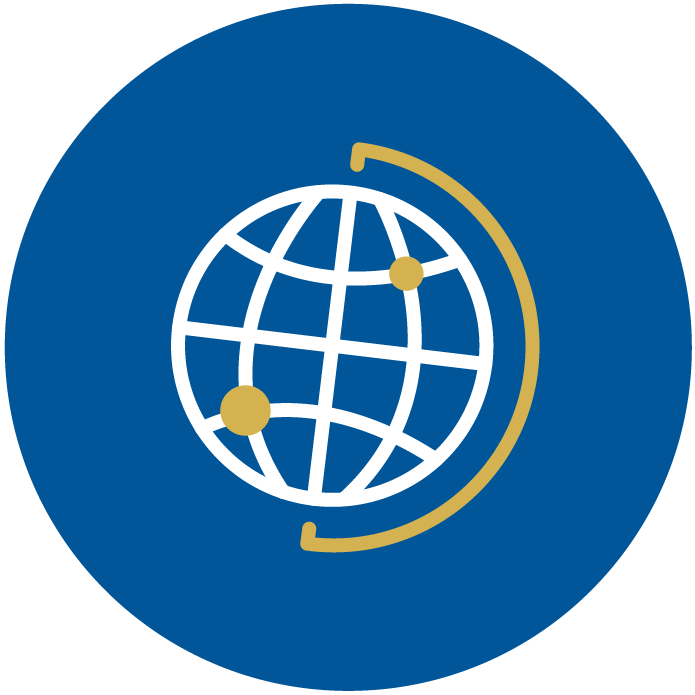 50 + 2
states and territories funded
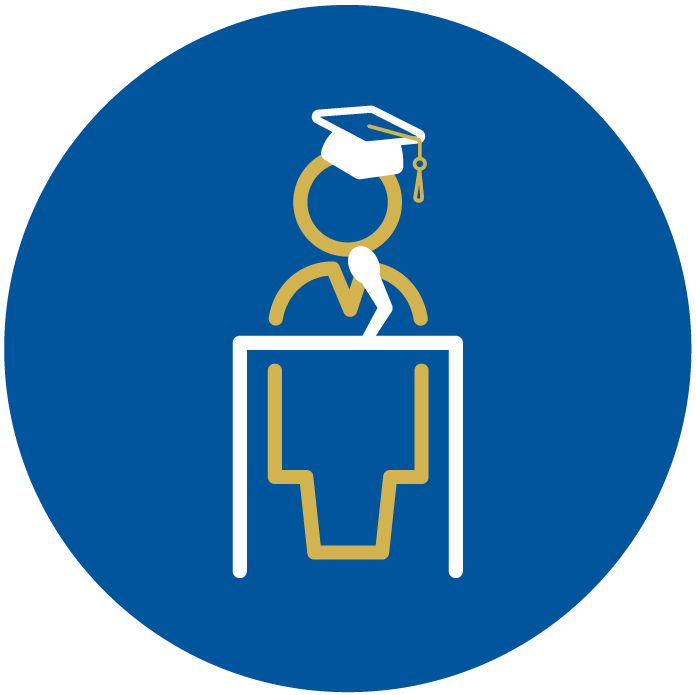 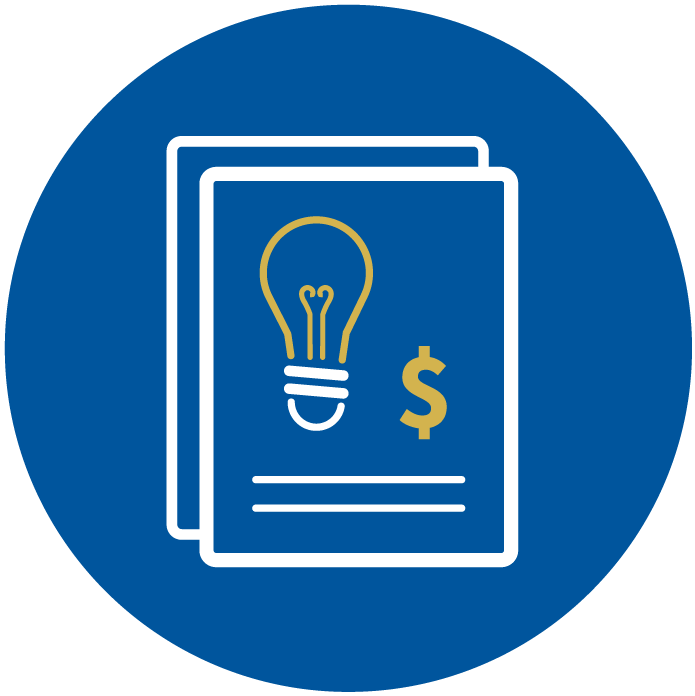 6,621
Grad Students
6,466
Proposals evaluated
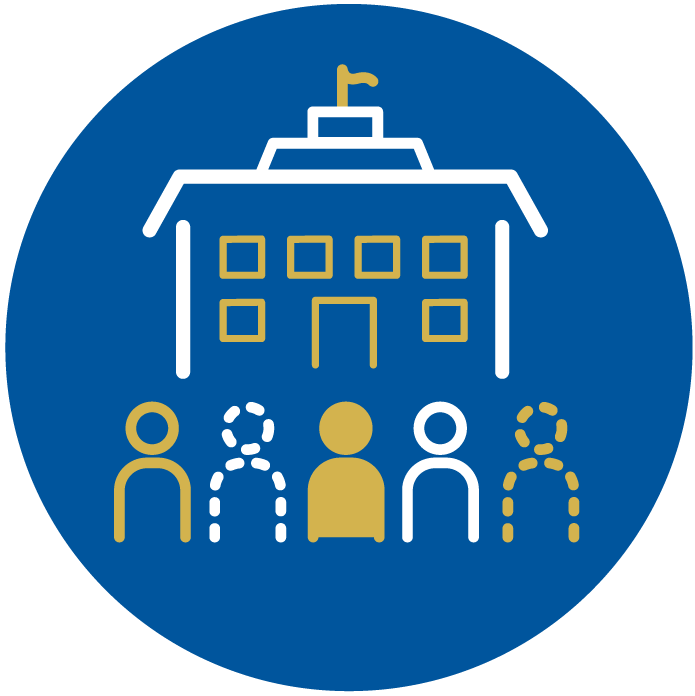 74
Minority-serving Institutions (MSIs) with awards
28% Funding rate
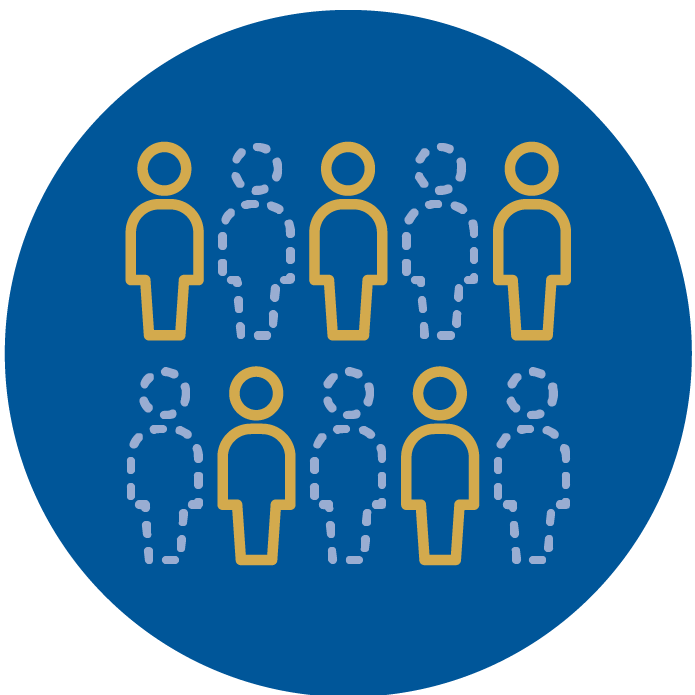 20,390
Individuals from Sr. Researchers to Undergrads
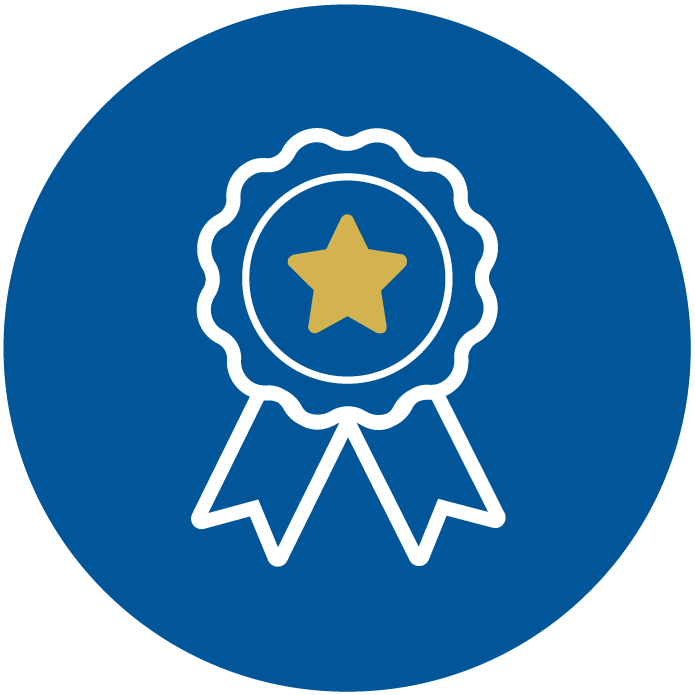 1,780 Awards made
9
All data depicted is for FY 22
NeTS: Networking Technology and Systems
The NeTS program seeks to, for example:
Advance knowledge about how networks work
Increase/optimize the performance (latency, QoS, efficiency), security, functionality etc. of existing networks 
Create new or improve existing protocols or algorithms for, e.g., routing, traffic engineering, naming, management, etc.
Rethink and (re)design 
Machine learning applied to networking
Network components (e.g. add programmability) 
Network systems (e.g. integration of storage, computers and networks, in-network computing, use of wireless networks for sensing) 
Next-gen networks (eg beyond 5G)
10
NeTS: Networking Technology and Systems
Supports both ‘wired’ and ‘wireless’ network systems, from:
Local to datacenter to Internet-scale networks,
IoT networks,
Sensor networks, and 
Other network systems
Supports a variety of funding opportunities and sizes including: CAREER, CRII, Small, Medium and Large core projects
Portfolio includes:
432 Active Awards
https://www.nsf.gov/awardsearch/advancedSearchResult?ProgEleCode=7363&BooleanElement=All&ActiveAwards=true 
With funding totaling over $220 million
34 Active Awards at 14 institutions in 10 EPSCoR Jurisdictions
11
[Speaker Notes: The data in the slide is from the public award search, specifically from the query URL listed on the slide]
NeTS: Networking Technology and SystemsCurrent Research Topics
AI/ML for networking
Programmable networks
In-network computing and storage
Application-aware networking (e.g.  AR/VR)
Network management: monitoring, measurement, traffic engineering, etc
Network performance (latency, QoS)
Network protocols
Network verification
Network resilience
Network security
Quantum Networking
Optical networks
Beyond 5G wireless networks
Distributed machine learning in wireless networks
MIMO networks
THz networking
Wireless network protocols and systems
Mobile edge computing
Network Function Virtualization
Wireless spectrum monitoring and measurement
Dynamic spectrum allocation and sharing
Network Function Virtualization
CISE Core Small Program Overview
https://www.nsf.gov/pubs/2023/nsf23561/nsf23561.htm
13
CISE Core Small Program
NSF 23-561
Small Projects
Up to $600,000
Up to 3 years
No Deadlines: Accepted Anytime
14
CISE Core Eligibility
Institution Eligibility:
US-based Institutions of Higher Education
US-based Non-profit, non-academic organizations associated with educational and research activities
PI Eligibility:
PIs, Co-PIs, and other senior personnel must be in a tenure-track position or have a primary, full-time, paid appointment in a research or teaching position at an eligible institution
PIs and Co-PIs are restricted to 2 core proposals per 12-month
15
CISE Core Small
Well suited to one or two investigators (PI and one co-PI or other Senior Personnel) and at least one student and/or postdoctoral researcher.
Proposals that intersect more than one CISE research program are welcome. CISE Program Officers will consider co-reviewing these proposals as appropriate.
Collaborative proposals may include both EPSCoR and non-EPSCoR institutions
For collaborative proposals, both institutions submit a proposal
For subawards, the subawardee is funded through the leading institution and does not have a separate NSF award – EPSCoR institutions as subawardees do NOT count towards CHIPS Act target
16
Proposal Preparation Instructions
Title: Be sure to include program acronym and project class (e.g., NeTS: Small: Title)
Project Summary: Overview, Intellectual Merit, Broader Impacts, Keywords (3-6 keywords)
Project Description:
Clear statement of work to be undertaken
Must include a section clearly labelled “Broader Impacts”
For NeTS Core proposals, must include an evaluation plan
May NOT exceed 15 pages
Includes results from prior NSF support if applicable
Budget: Total budget, including cloud computing resources, restricted to budget limits for the project class
Data Management Plan: How you will provide access to well-documented datasets, modeling and/or simulation tools, and codebases to support reproducibility/replicability of their methods and results for a reasonable time beyond the end of the project lifecycle.
17
Supplementary Documents
List of Project Personnel and Partner Organizations (required)
Cloud Computing Resources (if requesting)
More on this later
Collaboration Plans (if applicable) 
May be provided for Small
Must be provided for Mediums and Larges with more than one investigator
Broadening Participation in Computing Plan (Required for Mediums and Larges)
Letters of Collaboration (if applicable)
Embedded REU Supplementary Documentation (if applicable)
Other specialized information (if applicable)
Example: RUI (Research in Undergraduate Institutions)
Example: GOALI (Grant Opportunities for Academic Liaison with Industry)
Submission Checklist included in Solicitation
18
Review Criteria
Intellectual Merit: potential to advance knowledge
Broader Impacts: potential to benefit society
Examples: Education, K-12 outreach, broadening participation, addresses a societal issue, potential for technology transfer, impact beyond the research discipline
Solicitation Specific: How well does the proposal describes an evaluation plan that assesses and, where appropriate, quantifies the research outcomes?
19
Resources
20
Cloud Resources (CloudBank)
Proposals may request cloud computing resources to use public clouds such as Amazon Web Services (AWS), Google Cloud Platform (GCP), IBM Cloud, and Microsoft Azure.
These cloud resources will be obtained through CloudBank
Requested budget plus requested cloud computing resources cannot exceed budget limit ($600,000 for Smalls)
“CloudAccess” should be included as a keyword on the Project Summary Page
A supplementary document is required to detail the request
21
Computing Resources
ACCESS: The Advanced Cyberinfrastructure Coordination Ecosystem (ACCESS) project facilitates scientific computing by offering researchers access to advanced computing systems and services. Several of these supercomputers provide access to V100 and A100 GPUs and more. Please see the full list of available resources for more information. All NSF ACCESS resources are centrally allocated and you can start with a Discover or Accelerate request and request a larger one if needed.  
Chameleon: Chameleon is a large-scale, deeply reconfigurable experimental platform built to support Computer Sciences systems research. It supports a bare metal reconfiguration system giving users full control of the software stack including root privileges, kernel customization, and console access. Please see more information on its hardware on the Chameleon hardware page and request access on their new project page.  
CloudLab: CloudLab is a flexible, scientific infrastructure for research on the future of cloud computing. It enables researchers to use CloudLab to build their own clouds and experiment with new architectures that will form the basis for the next generation of computing platforms. Please see more information on its hardware on the CloudLab hardware page and request access on their signup page.  
NRP: The National Resource Platform (NRP) resource is a powerful ~300 node nationally distributed computer system with CPUs, GPUs, and FPGAs, specialized for a wide range of data science, simulations, and machine learning or artificial intelligence. Please see the full list of GPUS available. To request access, follow the directions for “starting a new project” on the NRP website access page.  
OSG: The Open Science Grid is a nationally-funded consortium of computing resources at more than one hundred institutional partners that, together, offer a strategic advantage for computing work that can be run as numerous short tasks that can execute independent of one another. Researchers from institutes that are not part of the OSG consortium are also able to apply to the Open Science Pool (OSPool). Please see their list of available GPUs and request access on their application page.
22
Additional Testbeds
FABRIC
The FABRIC Testbed (https://fabric-testbed.net) provides adaptive programmable research infrastructure for computer science and engineering applications. Each of the 29 FABRIC sites provides large amounts of compute and storage, and are interconnected by high speed, dedicated optical links that allow for experimentation and research at scale for purposes such as networking, cybersecurity, distributed computing, storage, virtual reality, 5G, machine learning, and other science applications.  
How to use: See Getting Started in the FABRIC Knowledge Base (https://learn.fabric-testbed.net/article-categories/getting-started/) 
PAWR: Platforms for Advanced Wireless Research
Infrastructure Synopsis: The PAWR Platforms (https://advancedwireless.org/) consist of four platforms for exploring wireless networking and communication techniques, systems, and devices. The four platforms are: 
POWDER (https://powderwireless.net/), a programmable advanced wireless research testbed. Please see the Getting Started section of the POWDER Manual (https://docs.powderwireless.net/getting-started.html) 
COSMOS (https://cosmos-lab.org/), a software-defined mobile wireless testbed with tightly coupled edge computing. Please see the Getting Started section of the COSMOS Documentation Wiki (https://wiki.cosmos-lab.org/wiki/GettingStarted#start)
AERPAW (https://aerpaw.org/), an aerial wireless testbed with UAVs. Please see the AERPAW User Manual (https://sites.google.com/ncsu.edu/aerpaw-wiki/aerpaw-user-manual 
ARA (https://arawireless.org/), a wireless living lab focused on wireless technologies and their application in precision agriculture. Please see the ARA User Manual (https://arawireless.readthedocs.io/en/latest/)
23
Supplements
Both new and existing awards
24
REU: Research Experience for Undergraduates
New Proposals or Existing Awards
Up to $10,000 per student per year
Up to two students per year
https://www.nsf.gov/pubs/2024/nsf24048/nsf24048.jsp
25
RET: Research Experience for Teachers
New Proposals or Existing Awards
Up to $15,000 per K-14 teacher per year
Up to two teachers per year
Usually for 6-7 weeks during the summer, to create modules and resources for use in their classroom
https://www.nsf.gov/pubs/2024/nsf24048/nsf24048.jsp
26
Other Examples
Existing Awards
Supplemental funding requests to existing CISE awards from EPSCoR institutions to support additional graduate students for expanding and enhancing existing projects. 
Postdoctoral research and/or cyberinfrastructure professionals supplemental funding requests to existing CISE awards from EPSCOR institutions to expand and enhance existing projects.
Career Life Balance Supplements. See PAPPG Chapter II.F.8. May fund additional personnel for situations such as primary dependent care or other family considerations. Open to research awards, postdoctoral fellowships, and graduate research fellowships.
27
Other Notable Solicitations
28
Infrastructure
CIRC (Community Infrastructure for Research in CISE)
NSF 23-589; Proposal Deadline of September 13
Planning ($50,000 - $250,000), Exploratory Development ($250,001 - $750,000), Medium ($750,001 - $2,000,000), and Grand Award sizes ($2,000,001 - $5,000,000)
Funds the planning, creation, and enhancement of research infrastructure for use by communities of researchers in CISE disciplines.
CC* (Campus Cyberinfrastructure)
NSF 24-530; Proposal Deadline of April 22 and October 15
Five areas: Data Driven Networking Infrastructure, Computing and the Computing Continuum, Network Integration and Applied Innovation, Data Storage and Digital Archives, and Strategy. Many have Campus or Regional Scales.
Network Integration and Applied Innovation: The goal is to take advantage of research results, prototypes, and emerging innovations to use them to enable specified researchers in a networking context.
29
Other Programs
CPS (Cyber-Physical Systems)
NSF 21-551; Proposals accepted until May 30
Small and Medium
Supports research on engineered systems with a seamless integration of cyber and physical components, such as computation, control, networking, learning, autonomy, security, privacy and verification, for a range of application domains.
SaTC (Safe and Trustworthy Cyberspace)
NSF 24-504; Proposals accepted anytime
Small and Medium, including Transition to Practice and EDU
Supports research addressing cybersecurity and privacy, drawing on expertise in one or more of these areas: computing, communication and information sciences; engineering; economics; education; mathematics; statistics; and social and behavioral sciences.
Conference/Workshop Proposals
See PAPPG Chapter II.F.9
Travel Grant Proposals
See PAPPG Chapter II.F.11
30
Learning More
31
NeTS: Networking Technology and Systems -Learning More
NeTS Newsletter
Sent out ~monthly
Includes information about the NeTS program, NeTS community-relevant workshops, new solicitations
Information on infrastructure programs (e.g. PAWR, FABRIC, Cloud resources)
To subscribe, send an email with no subject line and a body of "SUBSCRIBE NETS-ANNOUNCE Firstname Lastname“ (without quotes) to listserv@listserv.nsf.gov  
NSF Email Updates
A variety of lists, including “NSF Funding Opportunities and Updates” for CISE.
https://service.govdelivery.com/accounts/USNSF/subscriber/new 
NeTS Webinars
Held periodically, typically to introduce new programs, solicitations, and Dear Colleague Letters (DCLs)
Potential Panelist Surveys
Wired: https://www.surveymonkey.com/r/WiredPanelAvailability  
Wireless: https://www.surveymonkey.com/r/WirelessPanelAvailability 
Talk to Program Directors
https://new.nsf.gov/funding/opportunities/cns-networking-technology-systems-nets
32
NeTS Team
Ann Von Lehmen, Program Director and Cluster Lead
Alhussein Abouzeid, Program Director
Darleen Fisher, Program Director
Deep Medhi, Program Director
Nicholas Goldsmith, Assistant Program Director
Murat Torlak, Expert
Bryan Lyles, Expert
Cassandra Queen, Integrative Activities Specialist and Admin Team lead
Pashell Elmore, Student Trainee (Administrative)
33
Questions?
Feel free to reach out to Program Directors
https://new.nsf.gov/funding/opportunities/cns-networking-technology-systems-nets
34